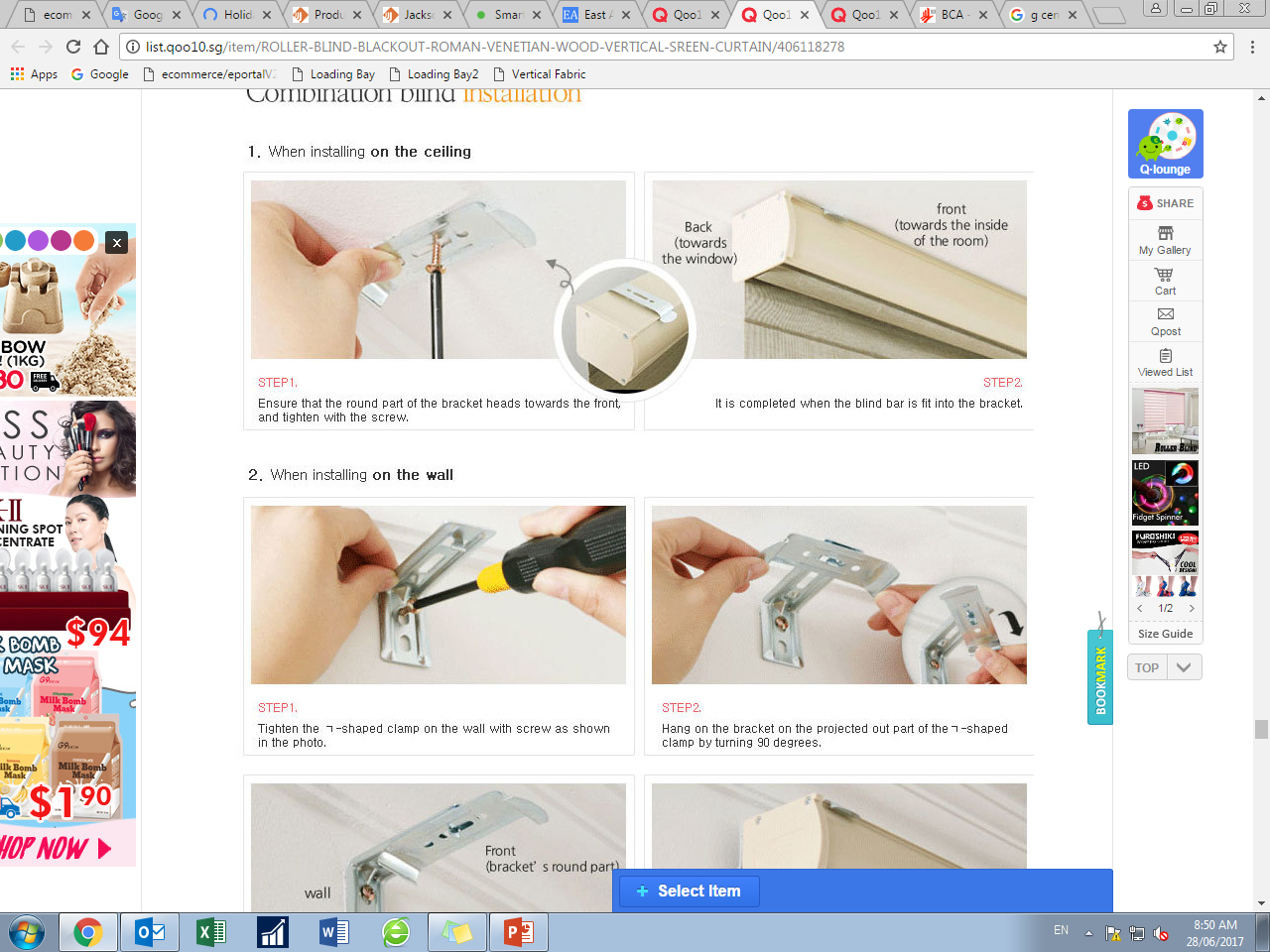 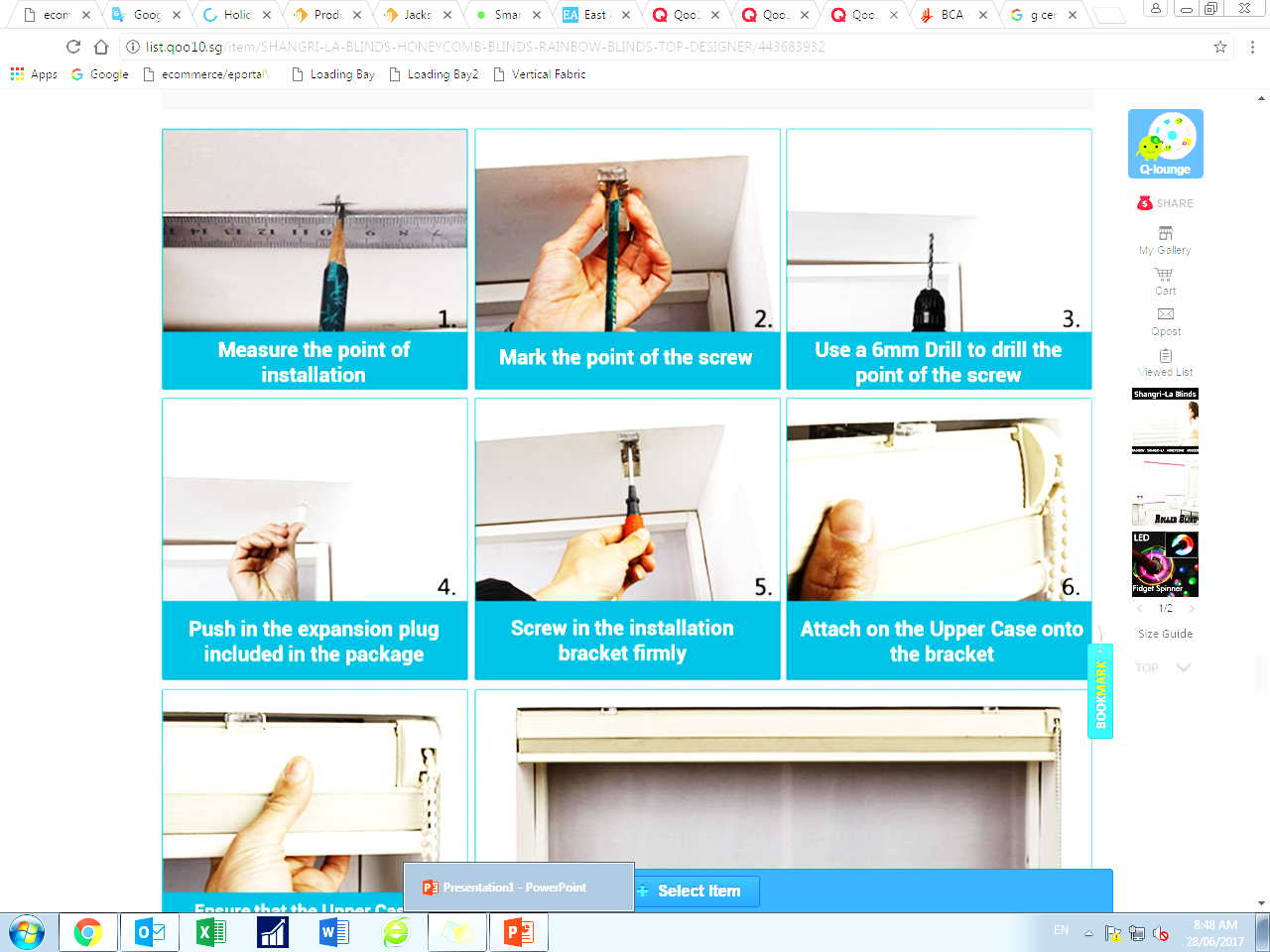 Slide 1: 
Roller, DualShade, PS Venetian

Slide 2:
Local Wooden, Fabric Venetian, Shangri La*

Slide 3: 
MSJ Venetian
Step 2: Secure the mounting brackets onto the ceiling. Ensure that the wavy end of the bracket is facing you. If your L-Bracket has been installed, the mounting brackets should be secured onto the L-bracket.
Step 1: Hold the blind over the spot where you intend to install it. Identify the spots for installation of mounting brackets. Measure and mark the locations where your mounting brackets will be installed.
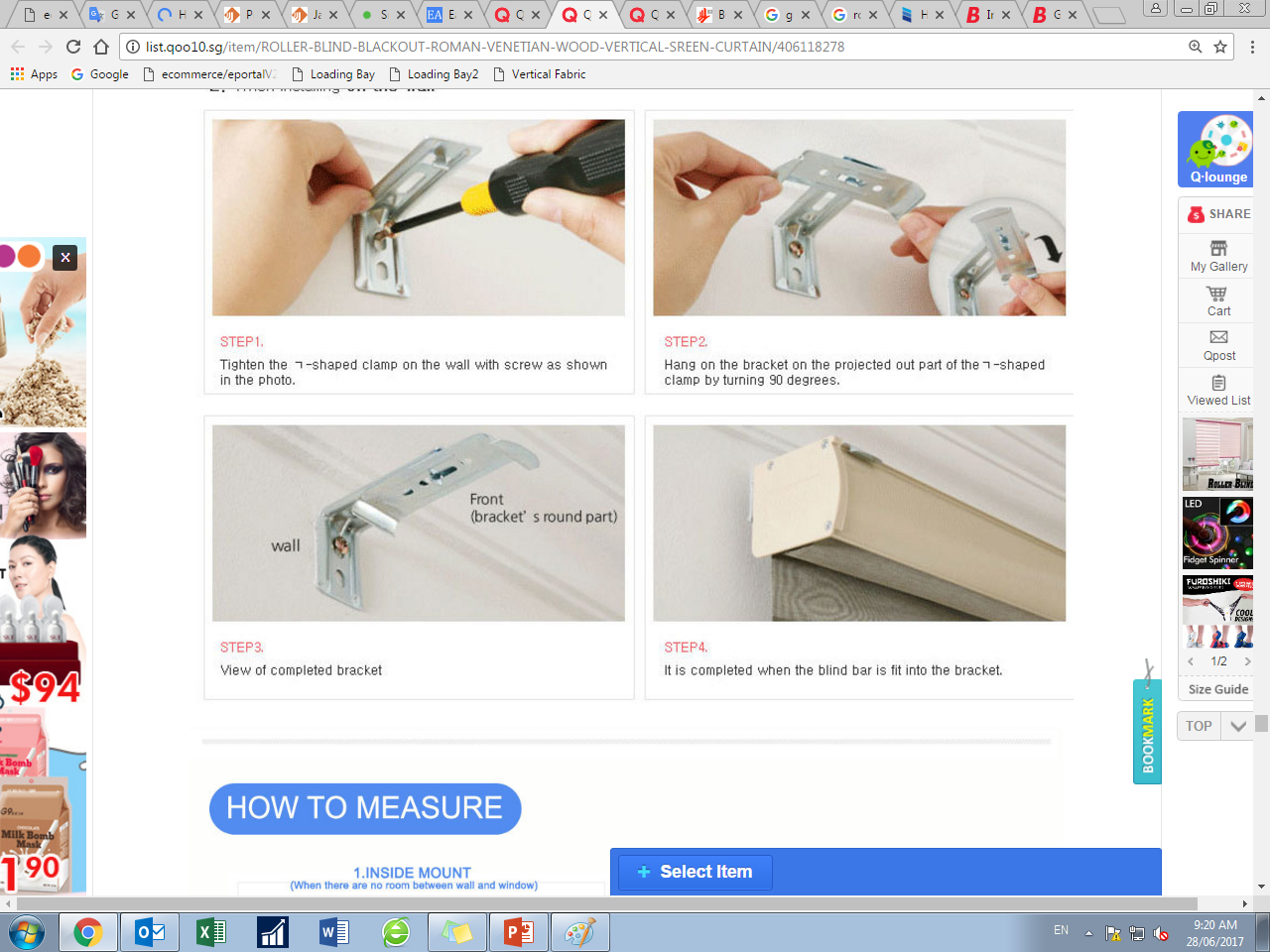 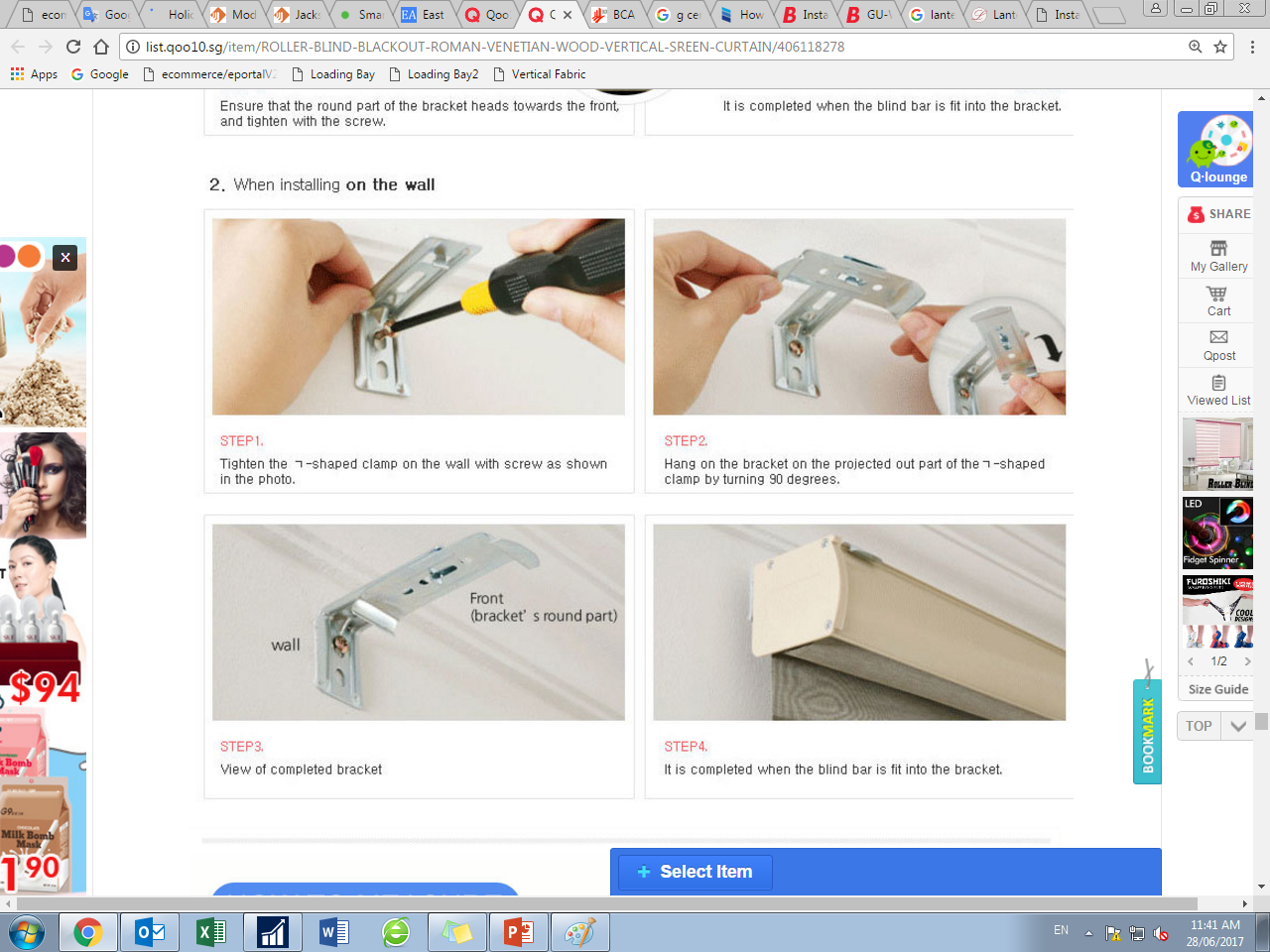 1b
1
2
3
Step 1b: For Wall Installation, you may need to install a L-bracket onto the wall before proceeding on to Step 2.
Step 3: Fit the groove at the Headrail of the blind into the mounting bracket. There should be a “click” sound when the Headrail is properly secured.
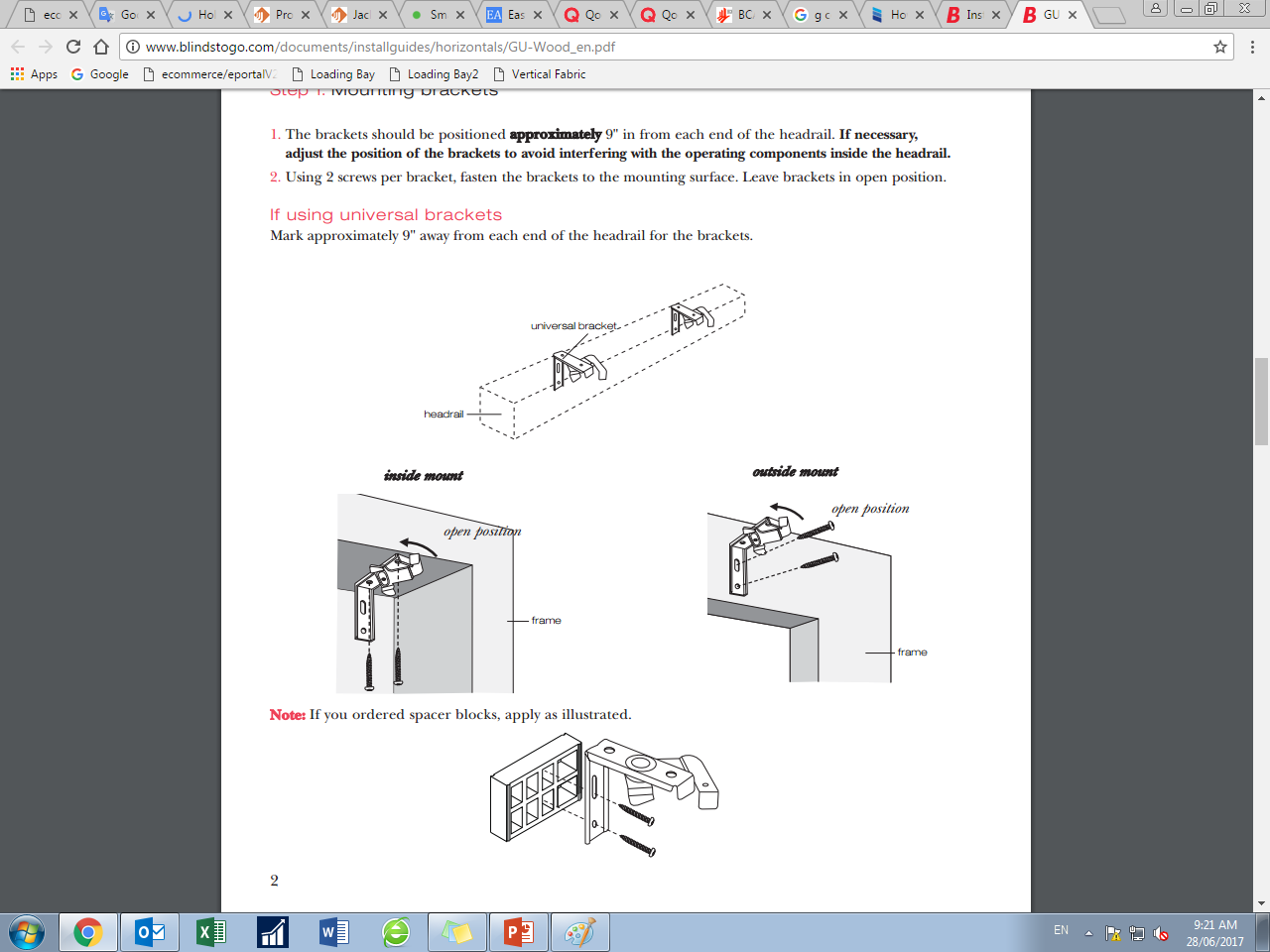 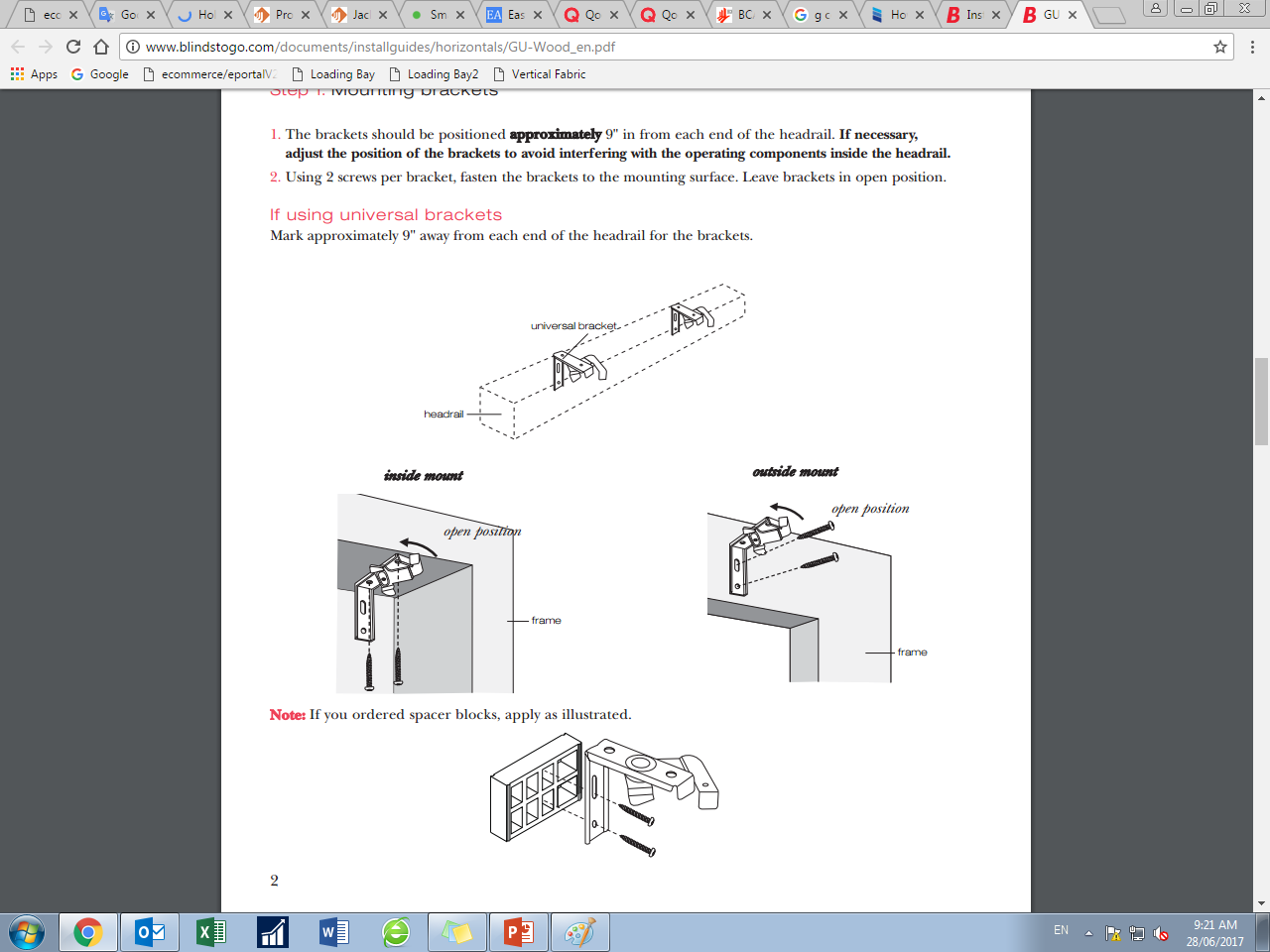 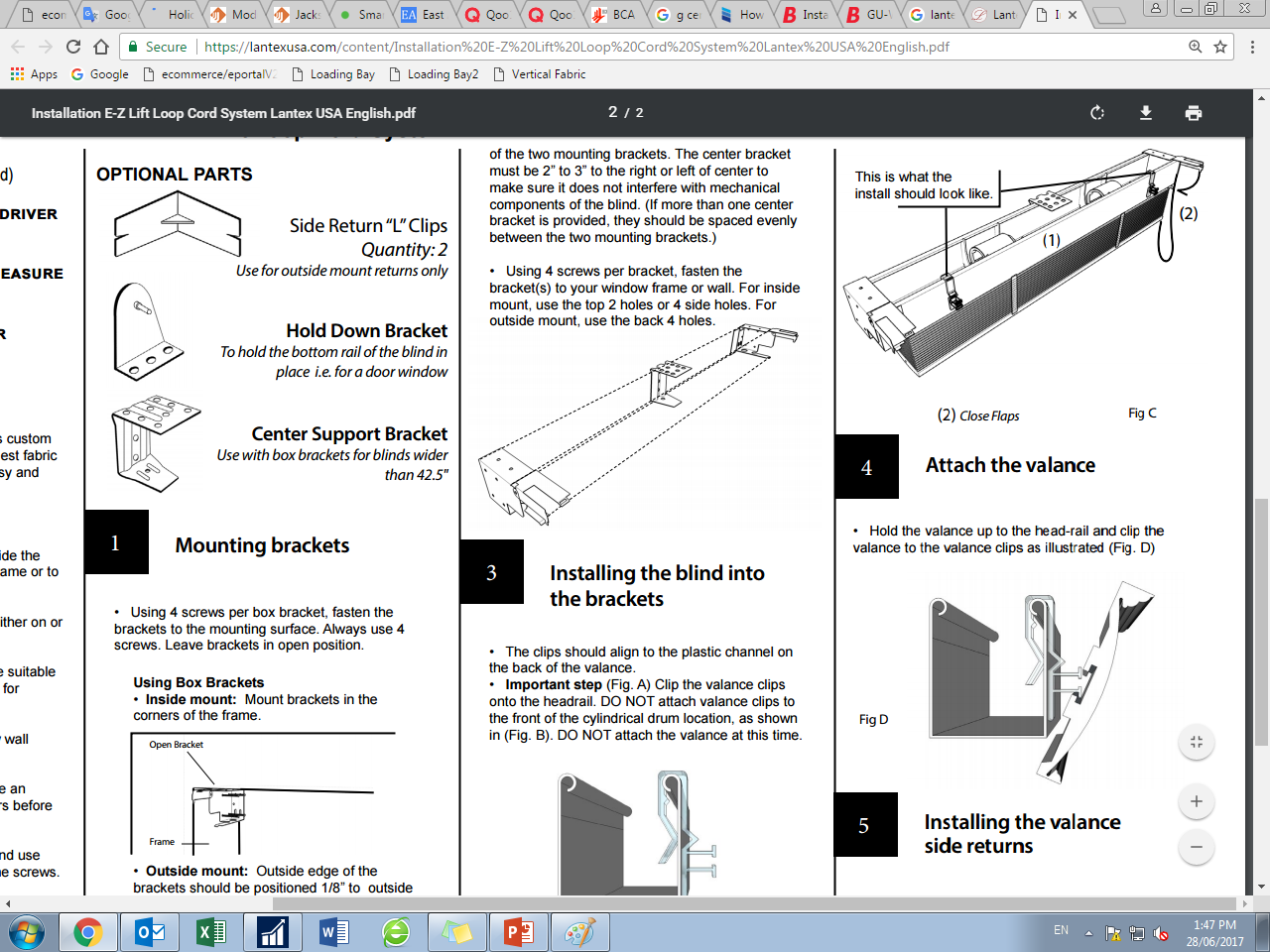 Step 1: Hold the blinds over the spot that you intend to install it at. Identify the spots for installation of mounting brackets. Measure and mark the locations where your mounting brackets will be installed.

Step 2: Secure the mounting brackets onto the ceiling/wall as shown in the diagrams above. Ensure that the positions of the mounting brackets are not placed at the location of the supports, as shown in the diagram below.
Step 3: Clip the valance clips onto the Headrail as shown in the diagram above. The method of installing the valance is also shown above.
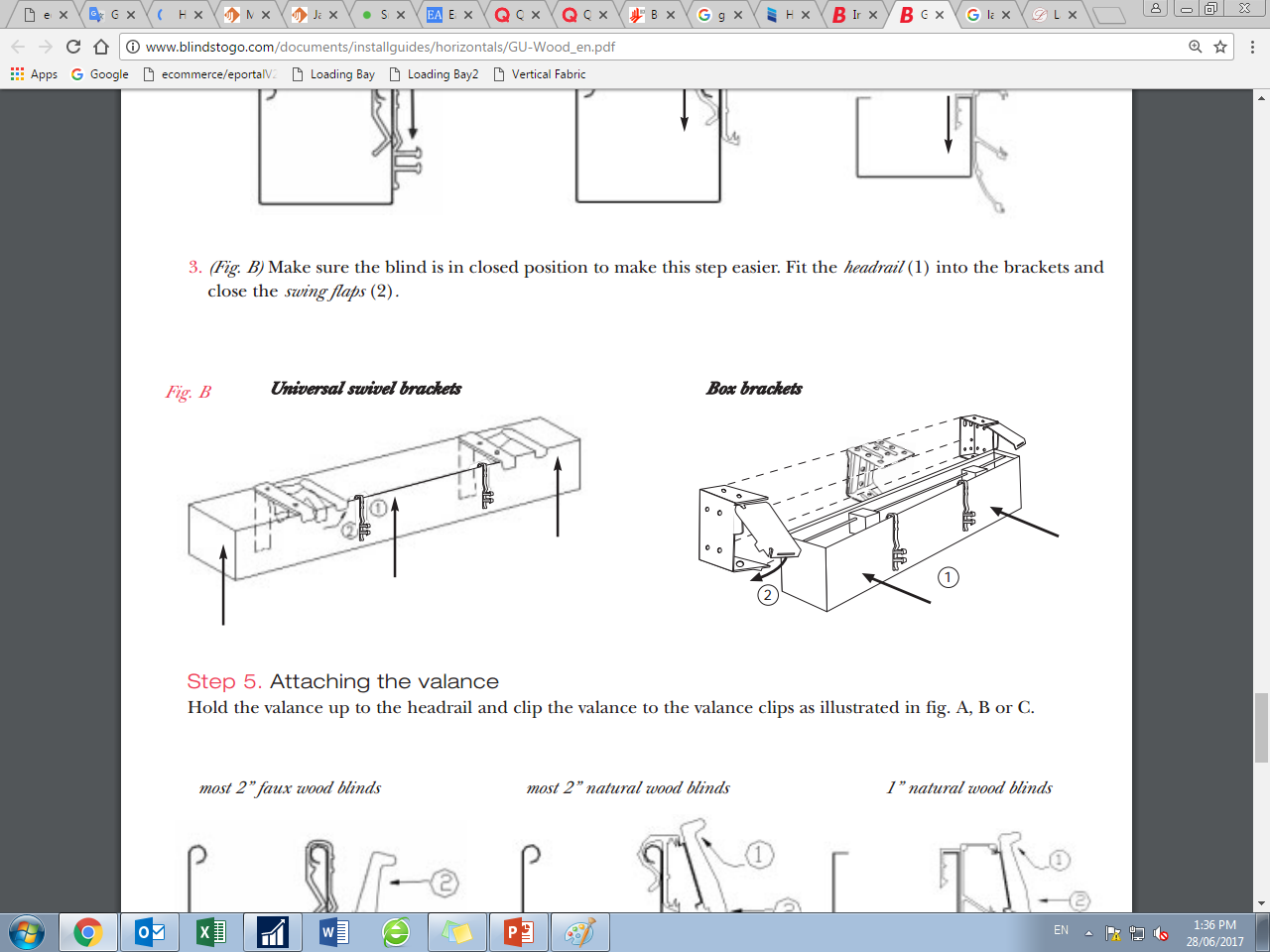 Avoid these spots when placing mounting brackets or valance clips
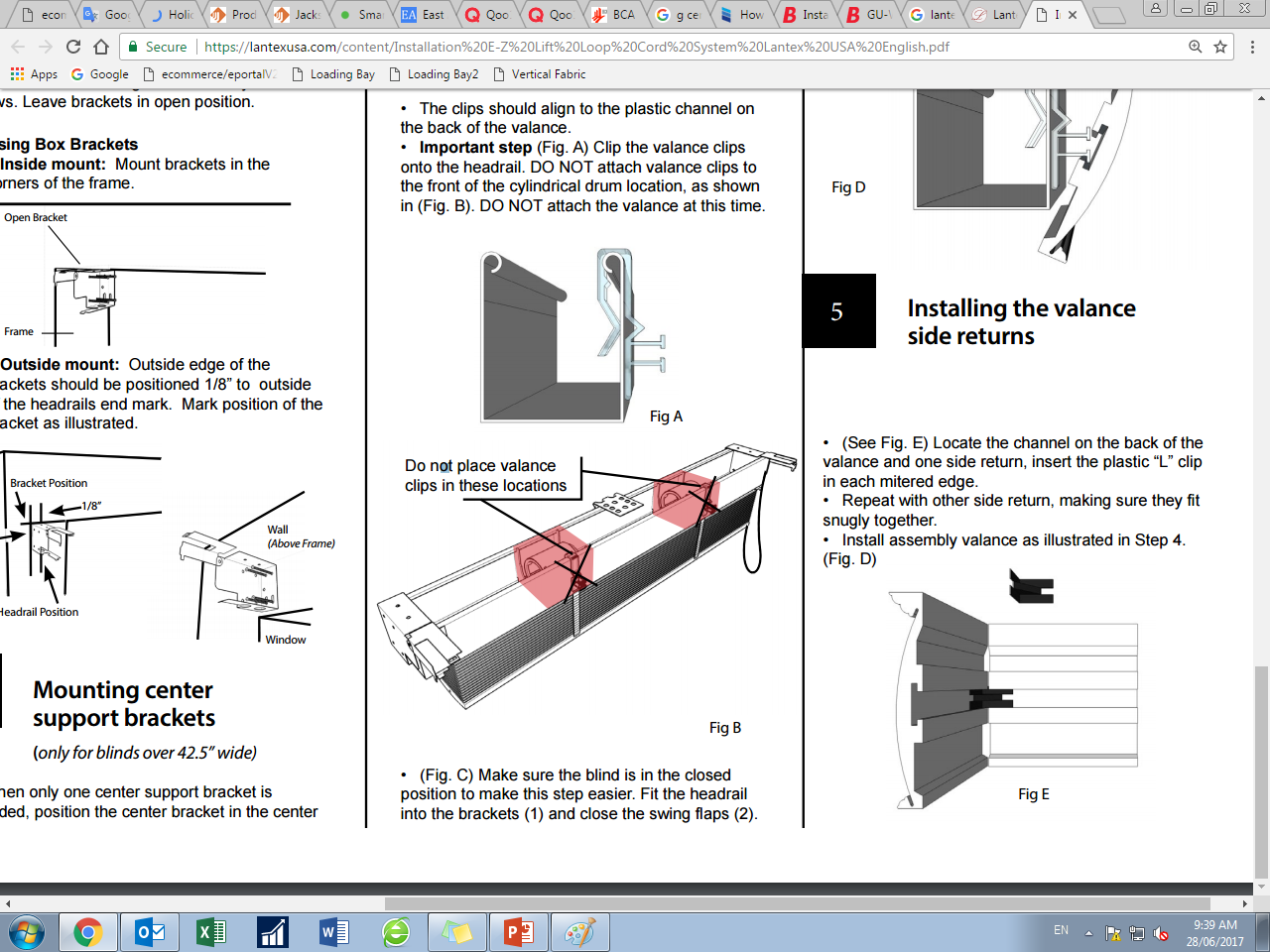 1
2
3
4
5
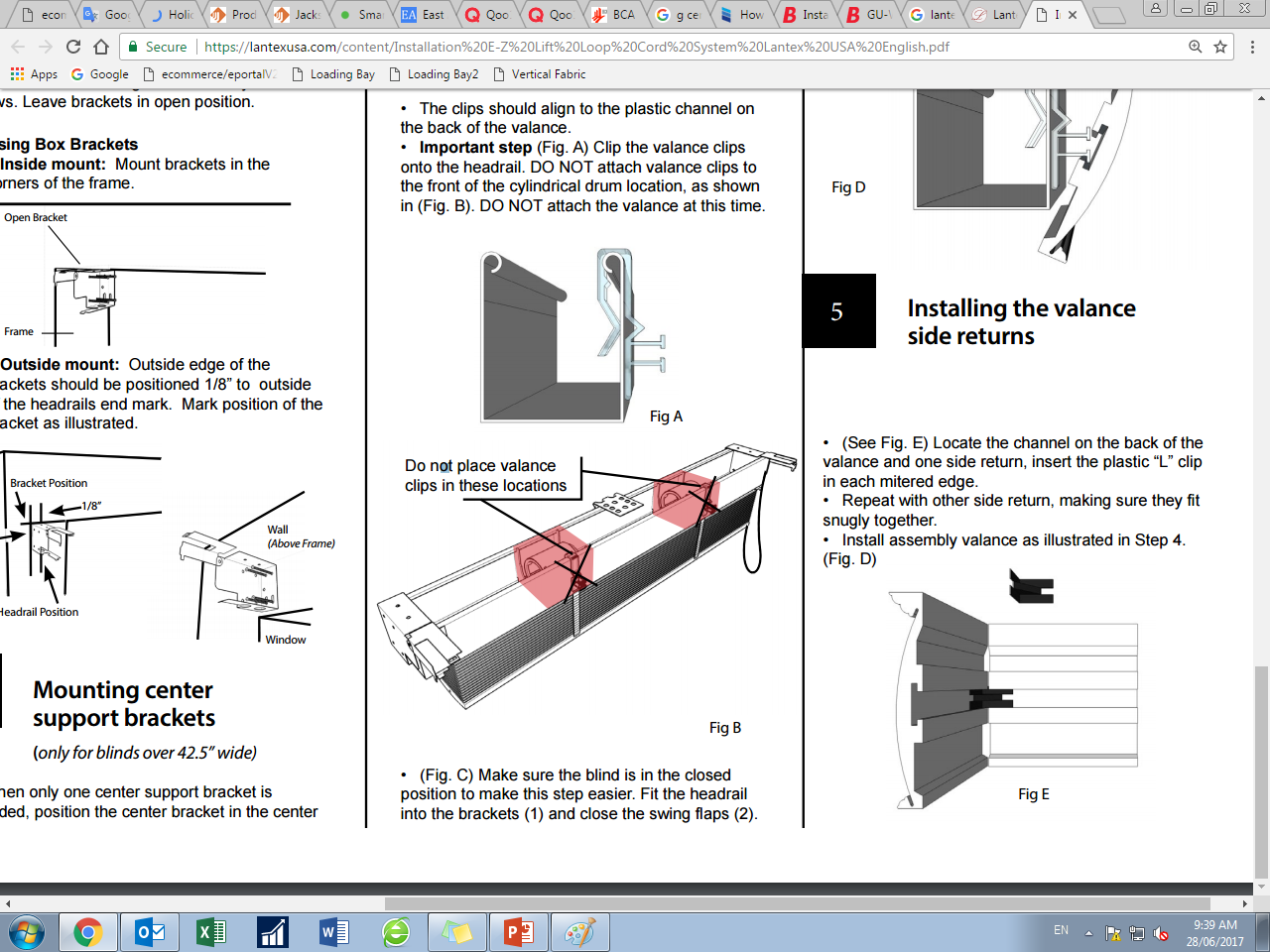 Step 4: Fit the entire Headrail into the mounting brackets as shown in the directional arrow.

Step 5: Secure the Headrail into the brackets by locking the swiveling portion of the mounting brackets into the Headrail.
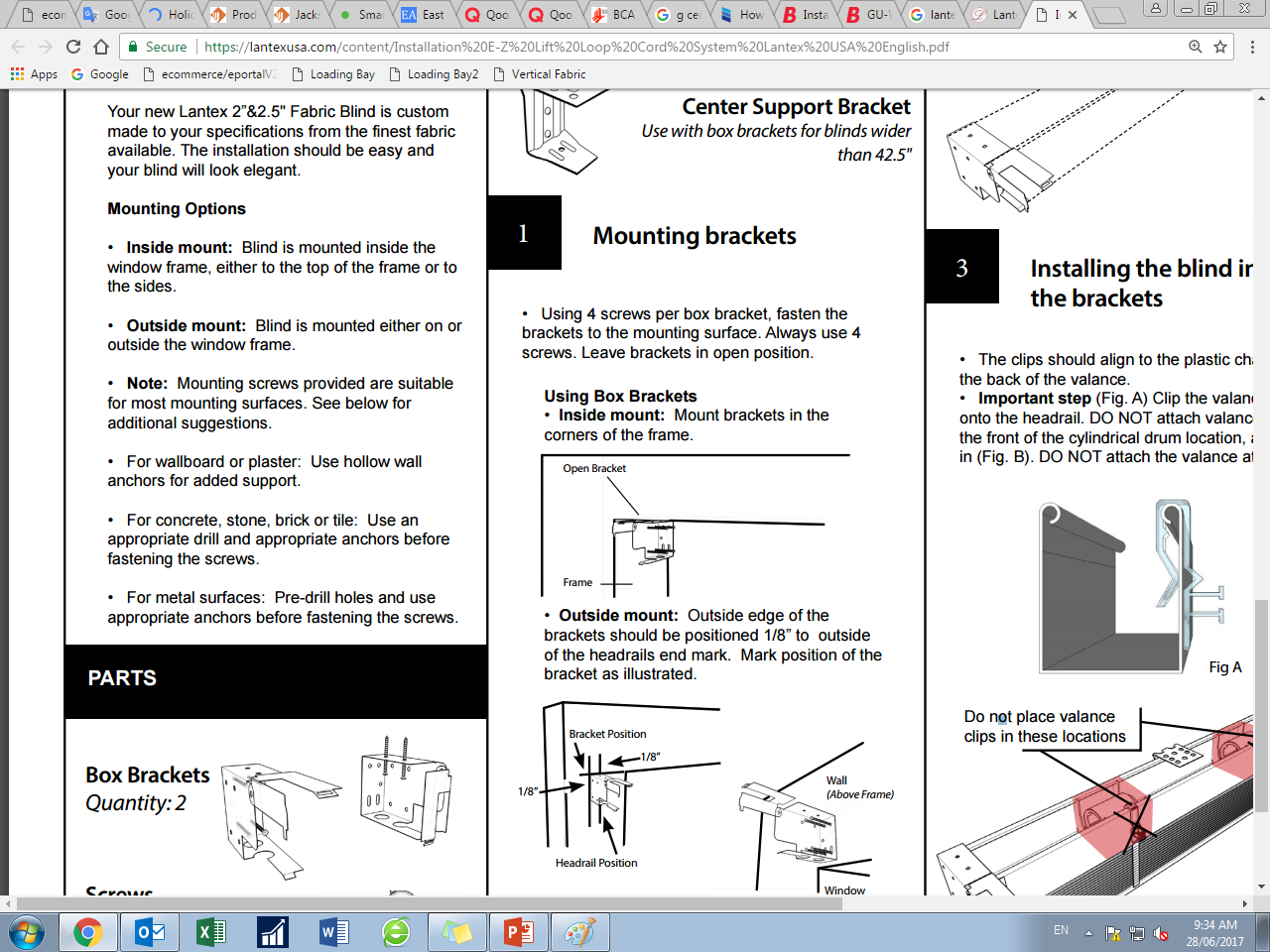 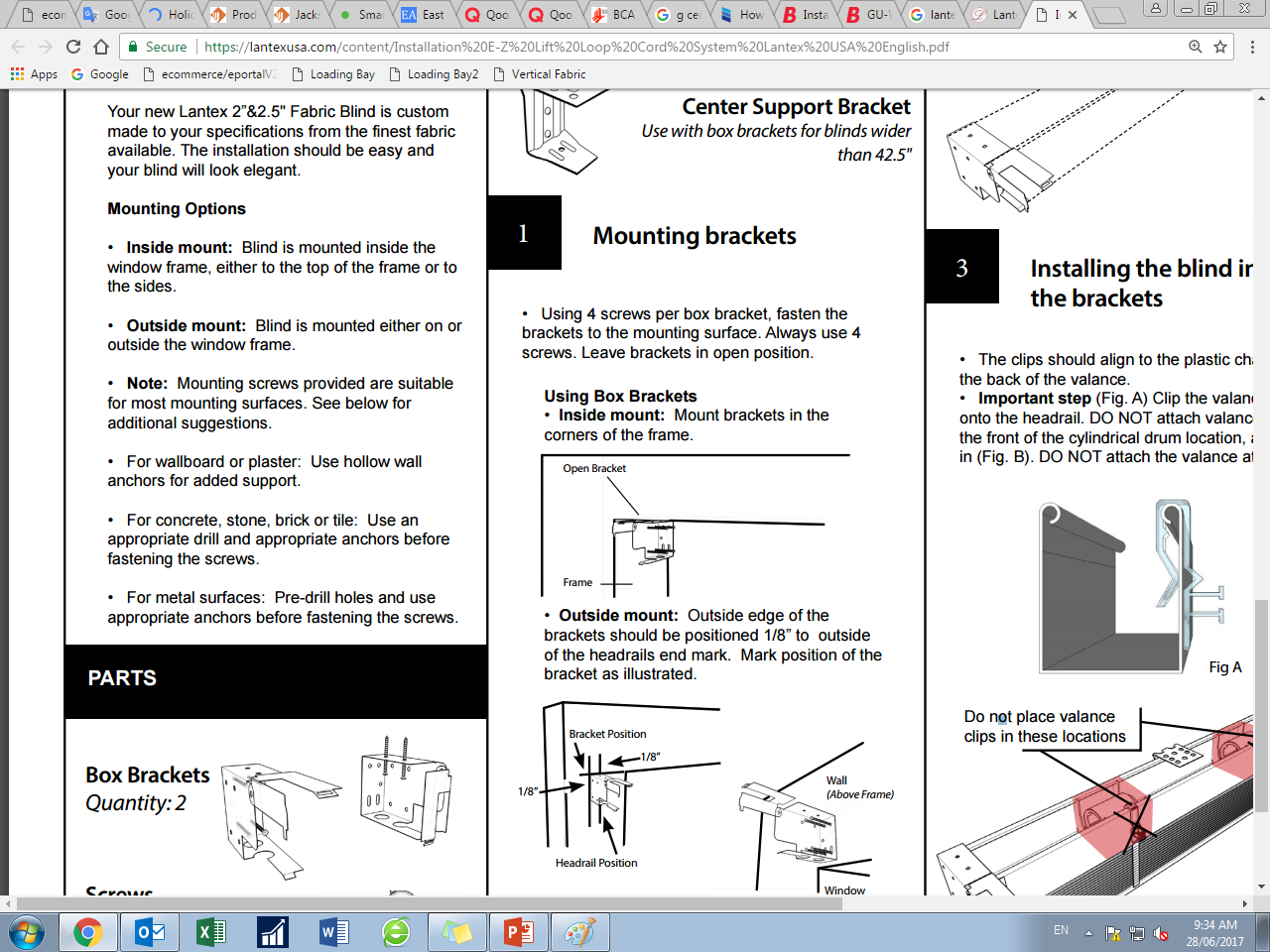 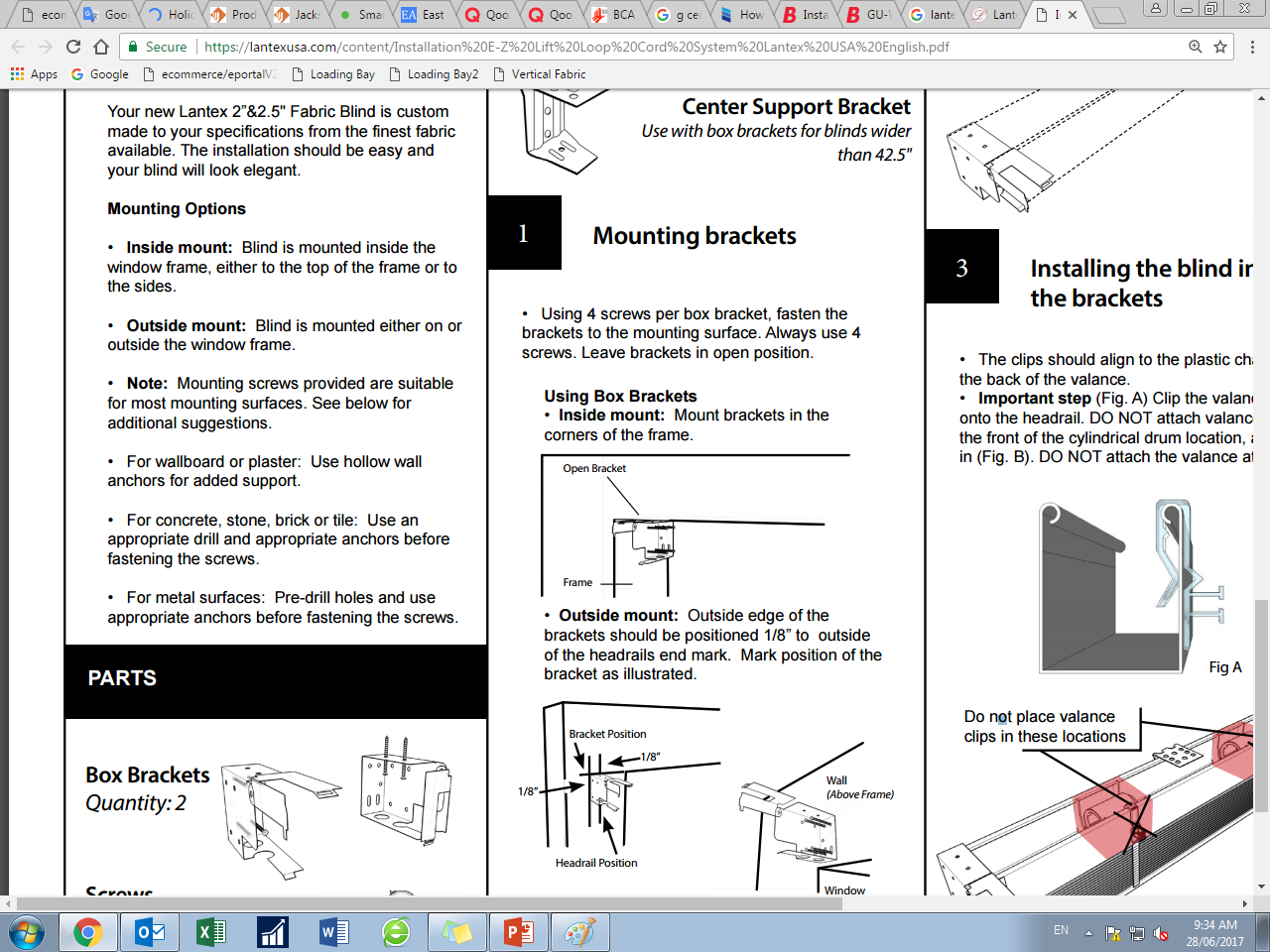 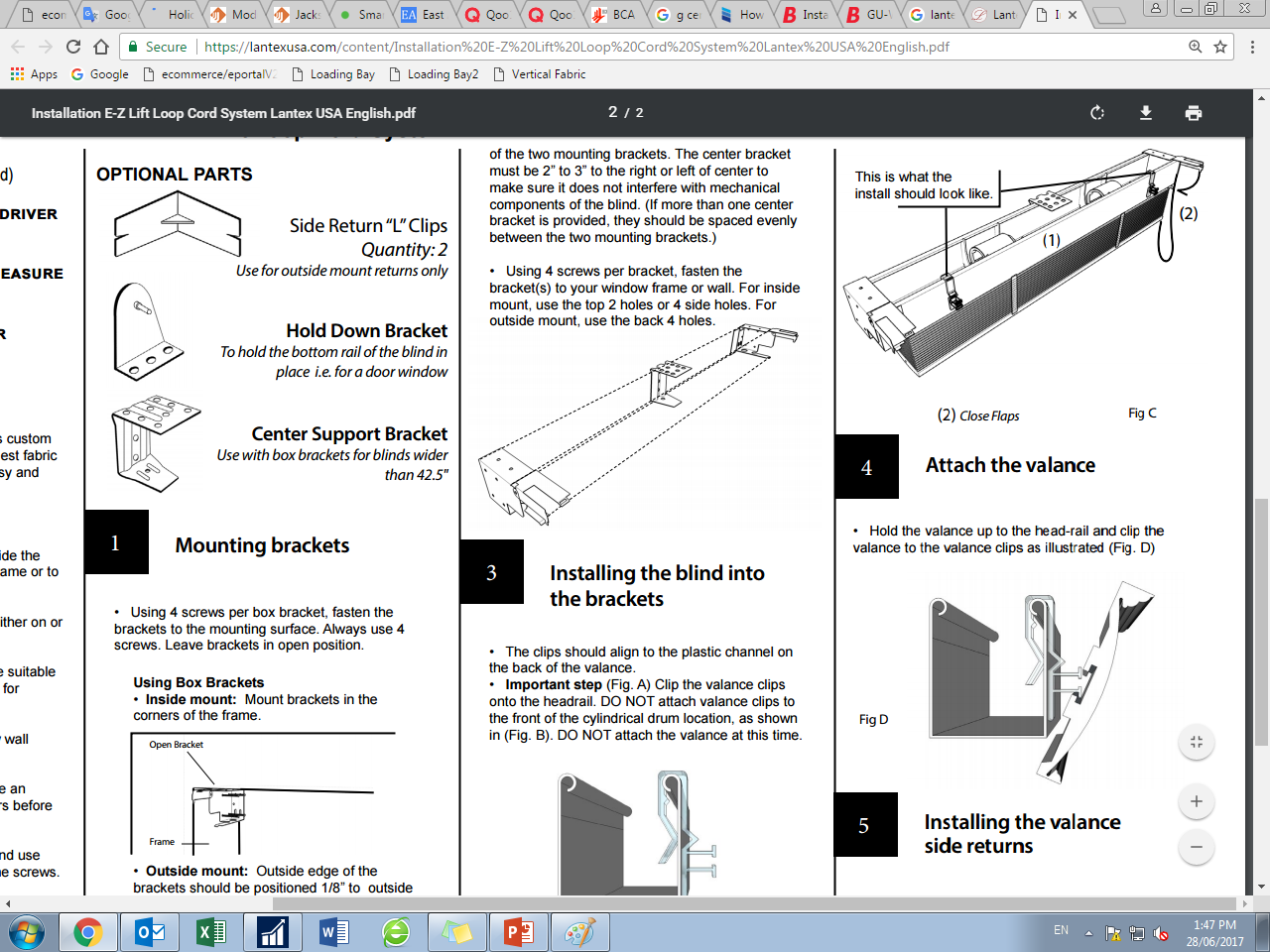 Step 1: Hold the blinds over the spot that you intend to install it at. Identify the spots for installation of mounting brackets. Measure and mark the locations where your mounting brackets will be installed.

Step 2: Secure the mounting brackets onto the ceiling/wall as shown in the diagrams above. Ensure that the positions of the mounting brackets are not placed at the location of the supports, as shown in the diagram below.
Step 3: Clip the valance clips onto the Headrail as shown in the diagram above. The method of installing the valance is also shown above.
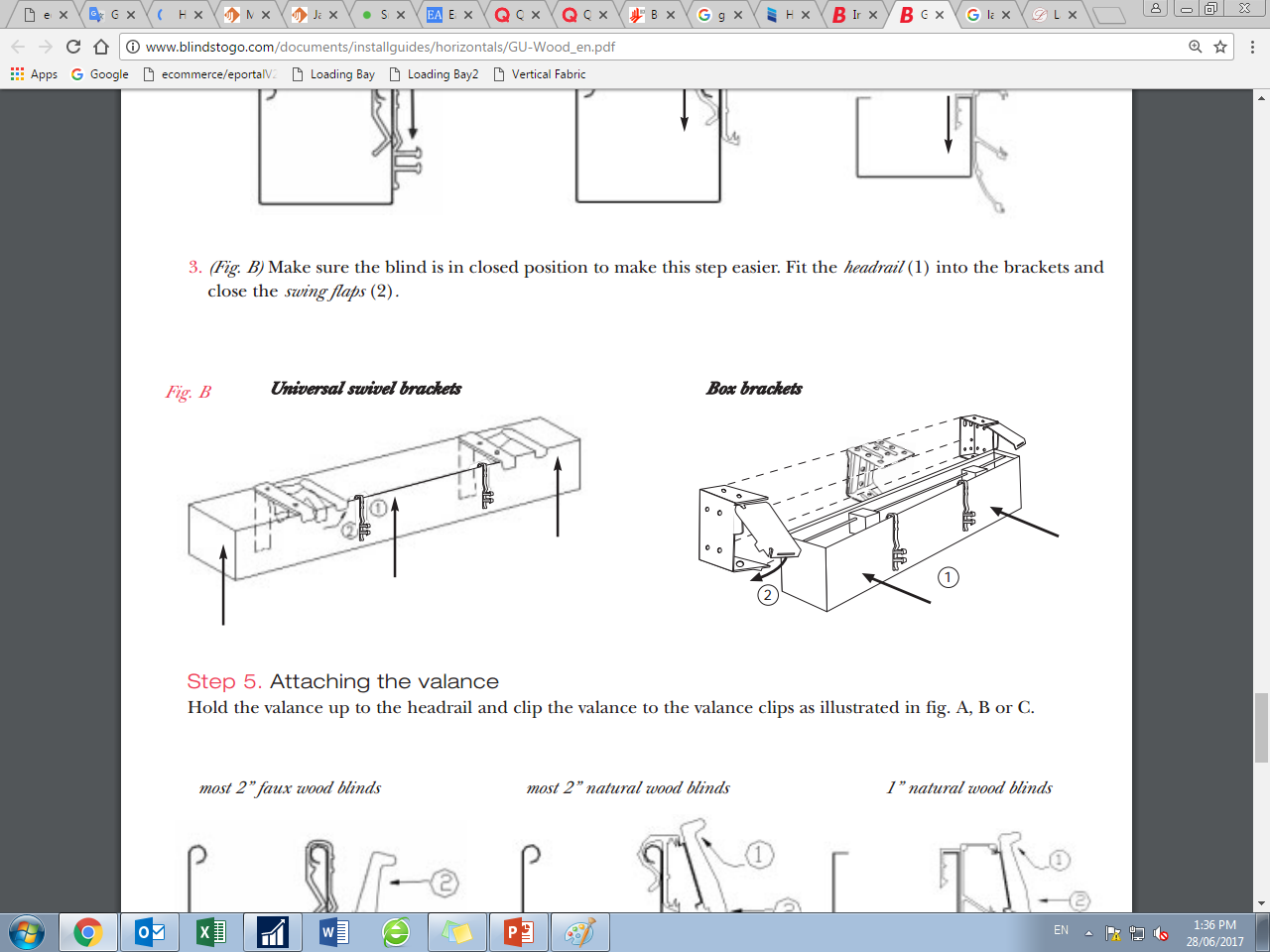 Avoid these spots when placing mounting brackets or valance clips
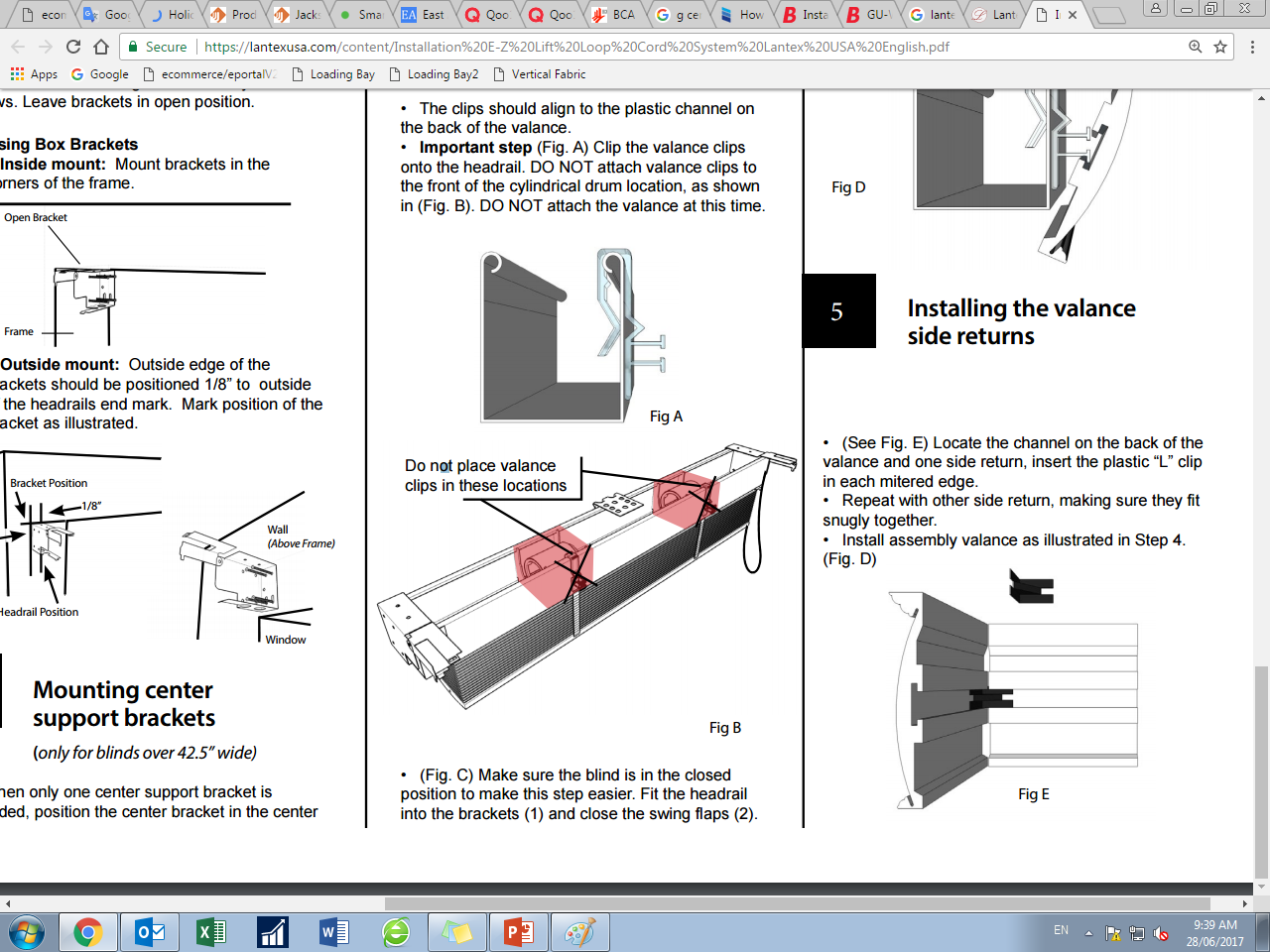 1
2
3
4
5
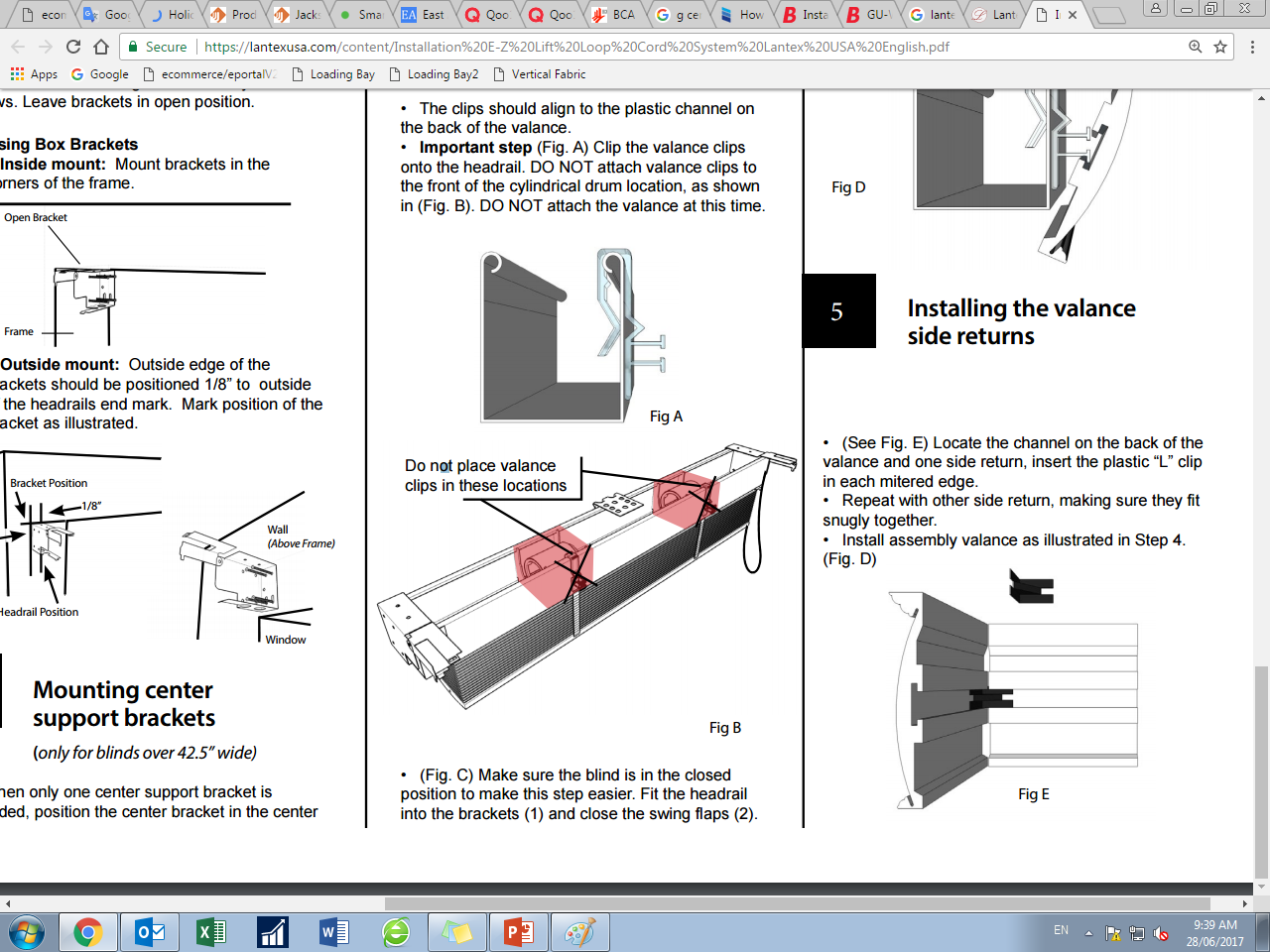 Step 4: Fit the entire Headrail into the mounting brackets as shown in the directional arrow.

Step 5: Secure the Headrail into the brackets by locking the cap of the mounting brackets.